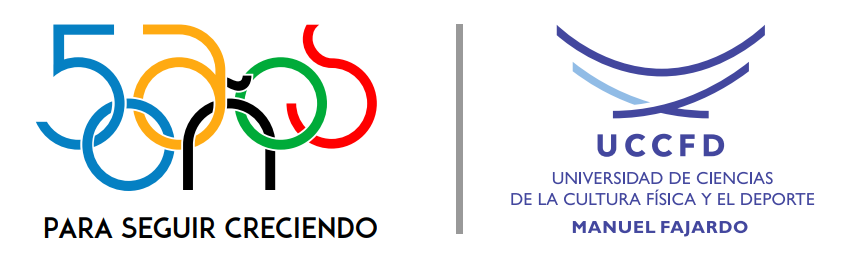 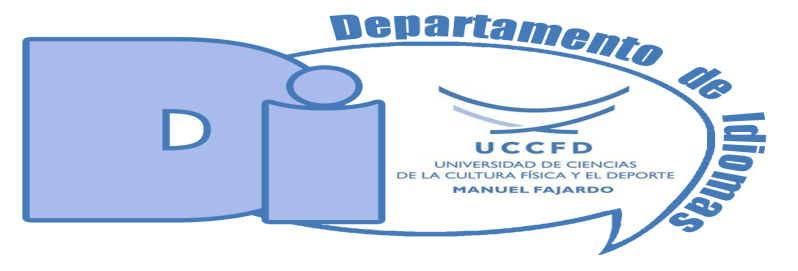 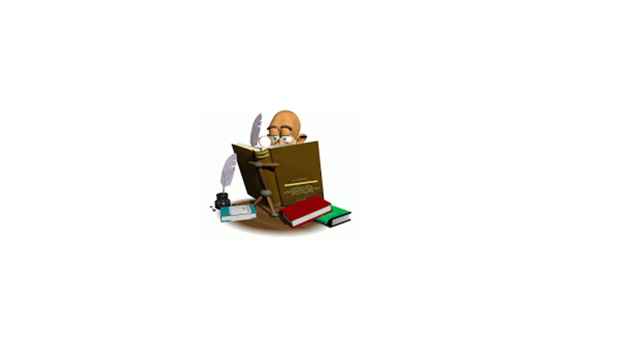 Tarea docente evaluativa del tema # 2
Para elaborar con éxito el mapa conceptual debes estudiar 
con mucho interés los contenidos del tema y la guía de estudio del tema 2
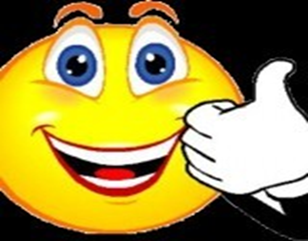 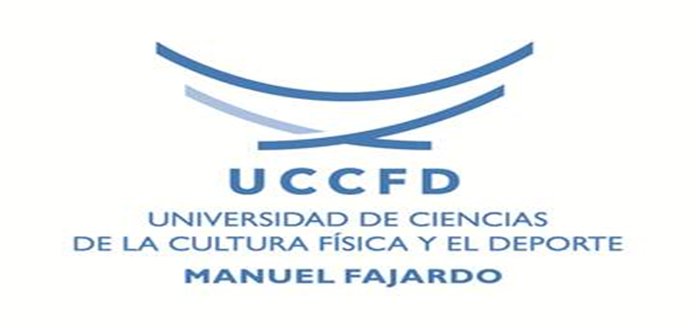 SEMANA #2
ACTIVIDAD 5-6
Comprensión y construcción del texto científico
Tema 2 El proceso de comprensión de textos. 
Asunto: La lectura. Significados del texto. Niveles de comprensión. Estrategias para la comprensión. Relaciones semánticas entre las palabras. Los conectores textuales.
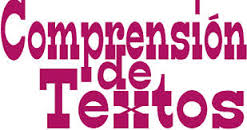 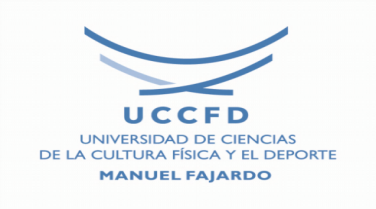 La lectura: buena para la salud
“Todo el mundo me dice que tengo que hacer ejercicio. Que es bueno para mi salud. Pero nunca he escuchado a nadie que le diga a un deportista: tienes que leer”.
José Saramago (Escritor, periodista y dramaturgo portugués, ganador del Premio Nobel de Literatura 1998)
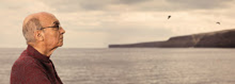 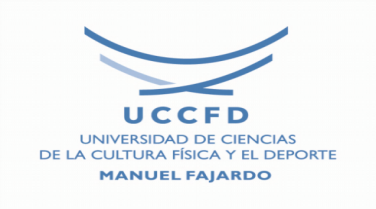 ¿Qué debemos saber y saber hacer?

Aplicar el esquema de la comunicación al proceso de la lectura.

Reconocer la importancia de la lectura en la formación del ser humano.

Discernir  los significados del texto para su comprensión.

Analizar  los diferentes niveles de comprensión lectora.

Demostrar habilidades en la aplicación de diversas estrategias  de lectura para obtener una información más eficiente en la de comprensión de textos.
Utilizar correctamente los conectores textuales

Favorecer al perfeccionamiento de la competencia comunicativa mediante la  comprensión de textos de diferentes estilos.
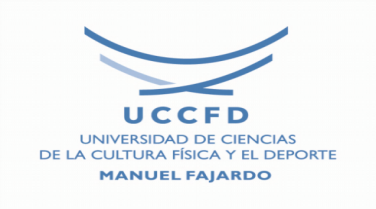 ¿Qué elementos conforman el proceso de la comunicación? ¿Cuáles son?
En este proceso qué otros elementos están presentes.
Si aplicamos el esquema de la comunicación al proceso de la lectura, cómo quedaría.

      Emisor               Enunciado (Texto)                   Destinatario
     (escritor)                  Código                              (lector)
                          Canal -  Texto (Lengua Escrita)        LECTURA
Información pragmática (universo del saber): Conocimiento (tema, lingüístico), cultura, ideología, experiencias, estados de ánimo.
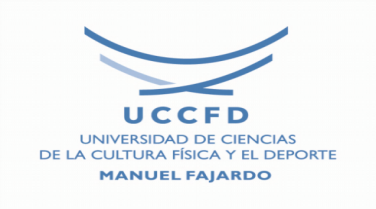 ¿Qué significa leer? Presentar concepto emitido por Rosana Beatriz Fisichella.
"Leer es a la mente lo que el ejercicio al cuerpo".
                                              Richard Steele
"La mente es como la rueda de los carros, y como la palabra; se enciende con el ejercicio, y corre más ligera".
                                                     José Martí
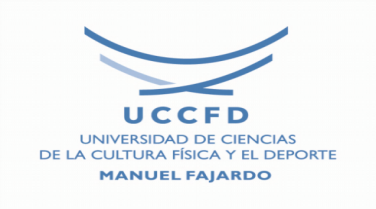 Isabel Solé en Estrategias de lectura apunta al respecto: 

"Leer es un proceso de interacción entre el lector y el texto, proceso mediante el cual el primero intenta satisfacer los objetivos que guían su lectura...el significado del texto se construye por parte del lector. Esto no quiere decir que el texto en sí no tenga sentido o significado... Lo que intento explicar es que el significado que un escrito tiene para el lector no es una traducción o réplica del significado que el autor quiso imprimirle, sino una construcción que implica al texto, a los conocimientos previos del lector que lo aborda y a los objetivos con que se enfrenta a aquél.''
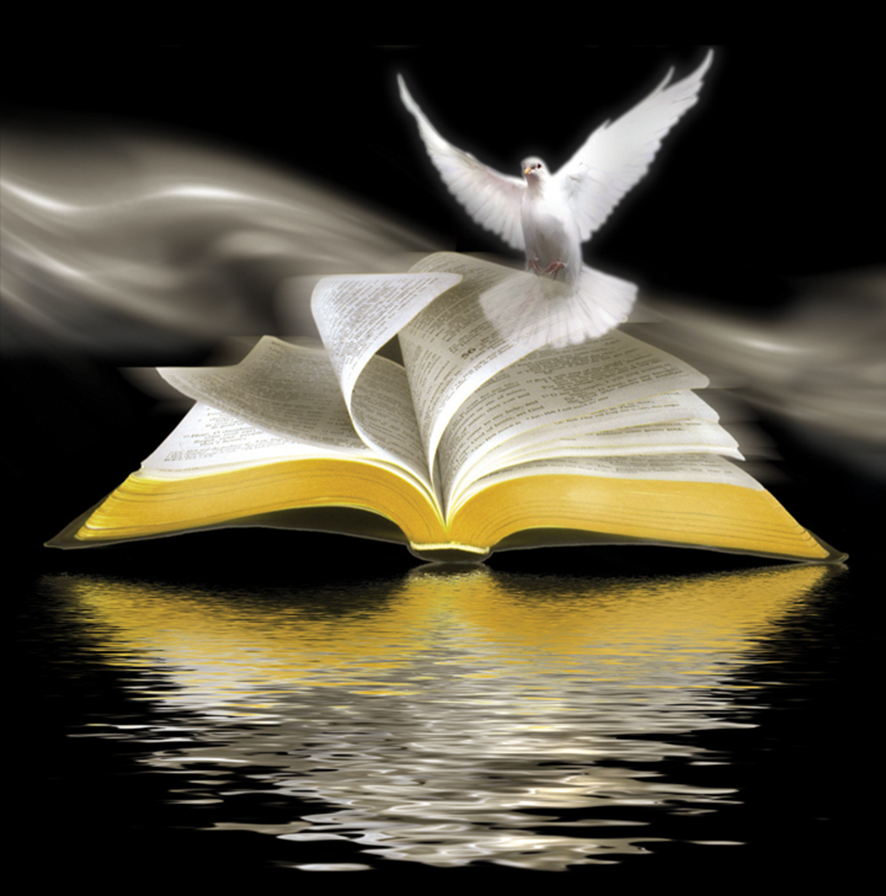 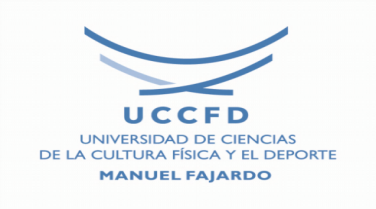 Intención o propósito del lector
Nadie lee por leer. Leemos para satisfacer necesidades: comunicativas, informativas, estéticas, de estudio.  Esto motiva al lector a esforzarse por comprender un texto. 

La intención del lector, cuando realiza la lectura, influye en su captación. Así, en el proceso lector realizamos tareas diferentes:
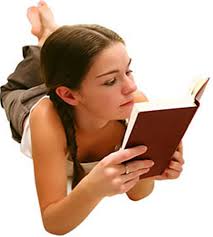 Encontrar una información específica
Captar la idea general 
Conocer un texto determinado
Por el  placer de disfrutar el texto
Para establecer un juicio crítico
Para revisar un texto
Para seguir instrucciones
Para aprender 
Para comunicar un texto a un auditorio 
Para practicar la lectura en voz alta, tras la lectura individual y silenciosa 
Para realizar un análisis del texto
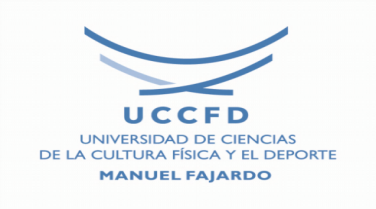 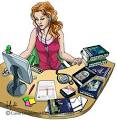 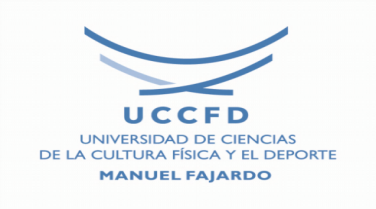 Camila Henríquez Ureña, señala:

"El buen lector aspira a comprender. Para lograrlo deja a un lado, al empezar, sus opiniones y prejuicios y trata de seguir al autor cuya obra lee; no de dictarle lo que debe decir, sino de identificarse con el libro. Si por el contrario, el lector resiste, se enfrenta a él haciendo reservas mentales y en actitud de crítica destructiva al empezar, no sacará provecho alguno de lo que lee. Si abre su mente lo más posible, los matices y los detalles que por ser muy finos le podrían pasar inadvertidos, lo llevará poco a poco a sentir la esencia de un vivir humano que no será igual a ningún otro, y comenzará a darse cuenta de lo que el autor está tratando de decirle".
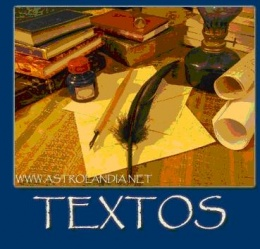 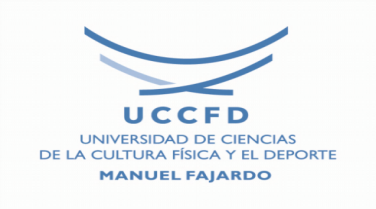 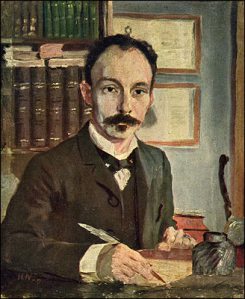 "La lectura estimula, enciende, aviva, y es como soplo de aire fresco sobre la hoguera resguardada, que se lleva la ceniza y deja al aire el fuego".
                               José Martí
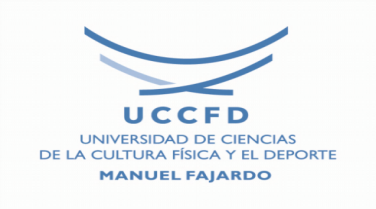 La Lectura:
Es una de las actividades más importantes de la formación del ser humano.  
Caracterizada por la traducción de símbolos o letras en palabras y frases que encierran un significado.
El objetivo esencial es comprender materiales escritos y usarlos según nuestras necesidades.
Es una experiencia de aprendizaje con la que adquirimos conocimientos. 
Proporciona la sabiduría acumulada por la civilización, es decir la cultura.
Tipos de lectura
Lectura en silencio
Lectura oral
Lectura creadora
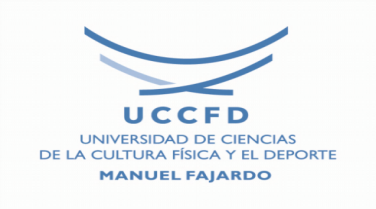 Comprensión lectora. ¿Qué es?

El concepto de comprensión lectora ha evolucionado mucho en las últimas décadas. Durante muchas décadas se recomendaba seguir el criterio de evaluar la lectura solamente como producto (significados, niveles); por tanto, la atención debe dirigirse - fundamentalmente- al proceso de razonamiento que se debe seguir durante la lectura. 

La lectura comprensiva capta todo el significado del texto. En dicha comprensión intervienen tanto el texto, su forma y su contenido, como el lector, sus expectativas y sus conocimientos previos. Para leer necesitamos aportar al texto nuestros objetivos, ideas y experiencias previas.
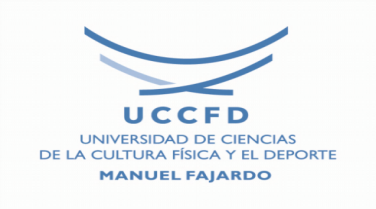 ¿Qué es, en qué consiste,  la comprensión lectora?
Es un proceso mental muy complejo que abarca, al menos, cuatro aspectos básicos: INTERPRETAR, RETENER, ORGANIZAR Y VALORAR, cada uno de los cuales supone el desarrollo de habilidades diferentes.
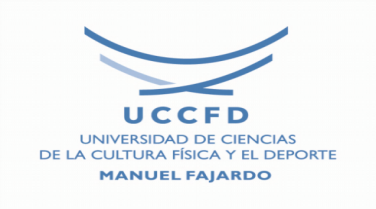 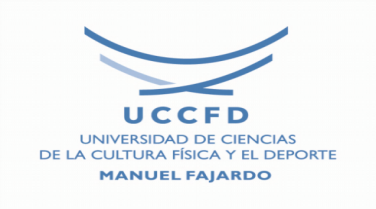 Análisis de los significados que porta el texto a través de la anécdota de Fidel en la Sierra Maestra:
Fidel en la Sierra Maestra escuchando con Braulio Coroneaux, Radio Rebelde y dan la noticia que el II Frente Frank País ha tomado territorios, ha avanzado, en fin está obteniendo éxitos. Fidel se vuelve sonriente al capitán y le dice: Oye, si Raúl sigue avanzando tendremos que rendirnos todos al II Frente.
¿Qué dice la anécdota?

¿A qué Raúl se refiere?, ¿Qué relación hay entre ellos?

¿Por qué Fidel estaba sonriente?

¿Qué tono tiene el mensaje?

¿Por qué utiliza la palabra “rendirnos” en esa expresión?

¿Él se rendirá ante el II Frente?
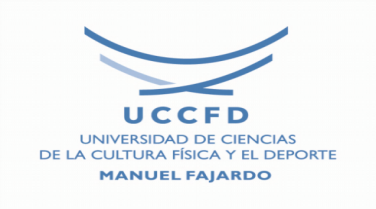 Para penetrar en el significado de un texto debemos partir de los niveles de comprensión de la lectura.
NIVELES DE COMPRENSIÓN DE LA LECTURA
Decir con mis palabras lo que dice el texto.
Expresar lo que pienso de lo que dice el texto. Dar mi opinión, criterio.
Aplicar el mensaje del texto a otra situación de comunicación.
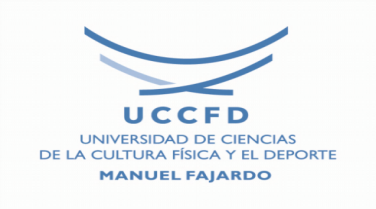 Factores que influyen en las dificultades de comprensión lectora
Deficiencias en la decodificación: la falta de dominio de esta habilidad impide la comprensión, demostrando desconocimiento de recursos para la implementación de estrategias de comprensión.  
Pobreza de vocabulario: el conocimiento léxico del lector, la posesión de un vocabulario rico y bien interconectado es condición necesaria para la comprensión de textos de lo contrario tendrán dificultades para entender las relaciones entre las  palabras y las proposiciones, por lo que no podrán acceder a la comprensión lectora.
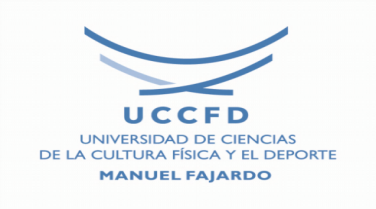 Escasez de conocimientos previos: hay diferentes causas que pueden explicar la falla de los conocimientos previos en la lectura:
 Que el lector no posea los conocimientos apropiados
Que las señales del texto pueden ser insuficientes o poco explícitas 
Que pueda activar conocimientos previos no relevantes al tema e interpretar la información de manera diferente a lo propuesto por el autor.
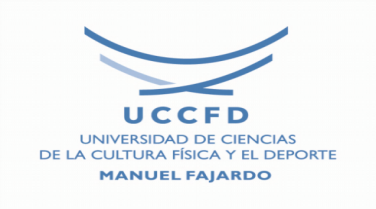 Problemas de memoria: la memoria de trabajo permite mantener la información recién leída y procesada por un corto período de tiempo mientras se procesa la nueva información que se va leyendo al mismo tiempo que  recupera  conocimientos previos de la memoria a largo plazo . Cualquier dificultad a nivel de la atención y de la memoria de trabajo interfiere en la posibilidad de extraer las relaciones semánticas y sintácticas entre las palabras y recordar el sentido de las frases leídas para captar el significado global del texto.
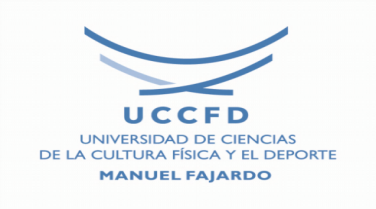 Desconocimiento o falta de dominio de las estrategias de comprensión: un déficit estratégico en la lectura estaría dado por una actitud pasiva del lector carente de esfuerzo hacia la búsqueda y construcción del significado y por lo tanto sin un ajuste de las estrategias de lectura a las demandas de la tarea y del texto. Es necesario enseñar de manera explícita estrategias de comprensión lectora a los alumnos.
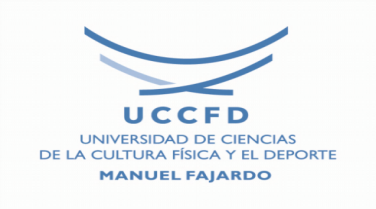 Estrategias de comprensión
Plantear objetivos de lectura
Anticipar el contenido del texto
Realizar hipótesis de lectura
Realizar inferencias completando la información con conocimientos previos
Verificar si las predicciones se cumplen
Modificar las mismas en caso de no corroborarse
Controlar que se esté comprendiendo
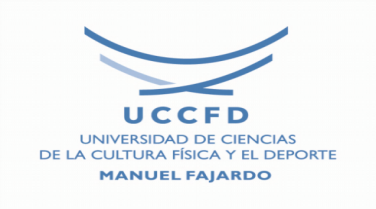 Escaso control y dirección del proceso lector: la conciencia de las habilidades y estrategias necesarias para llevar a cabo la lectura y la capacidad para guiar, revisar, evaluar y controlar dicha actividad son indispensables para la comprensión de textos.
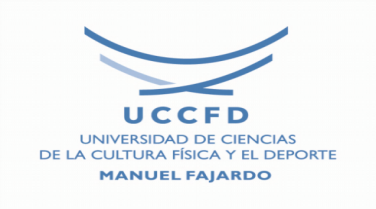 Estrategias 
de 
Lectura
24
Dra.C. Niurka Rodríguez Martínez
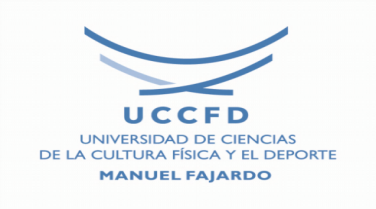 “La diferencia entre buenos y malos lectores se aprecia a partir de que conozcan las estrategias a utilizar para comprender el texto, se supervise el propio proceso de comprensión, se establezca una adecuada relación entre el propósito general de la lectura y el texto mismo”. 
                                                                        (Kintsch, 1998:95)
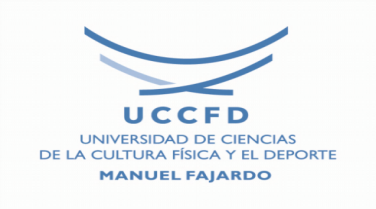 Estrategias de lectura
Las estrategias para la comprensión lectora son “las habilidades que emplea el lector al interactuar con el texto para obtener, evaluar y utilizar  la información.” 
                                                     (Florín, 1999)
“Las estrategias no son secuencias detalladas de acciones que conducen con seguridad a un resultado previsto, son pautas de actuación de carácter global que llevan a realizar elecciones oportunas mediante las que se va a conseguir una meta”. 
                                                 (Quesada, 2006)
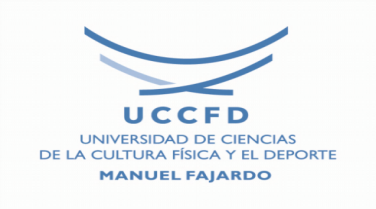 Estrategias de lectura
Las estrategias pueden ser de:
Predicción o anticipación          
Muestreo                                     
Inferencias
Autocontrol
Autocorrección
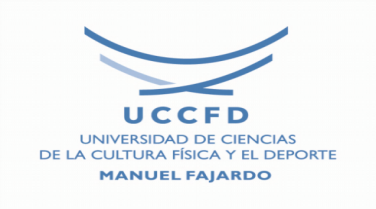 Durante la lectura
Leer el texto de principio a fin sin detenerse, aunque contenga palabras que resulten incomprensibles, para formarse una idea general del tema que aborda el texto.
Comprobación de las predicciones
Realizar la lectura silenciosa, reflexiva y repetida del texto
Conectar y comparar lo leído con lo que conocen
Visualizar lo que leen
Antes de la lectura
Activación de los esquemas previos.
Asociaciones iniciales con el tema.
Reflexiones acerca del tema.
Comparar ideas y opiniones.
Predecir el contenido del texto.
Análisis de los datos del autor del texto. 
Extraer información del título, fotos, esquemas, cuadros y las láminas (si las hubiera).
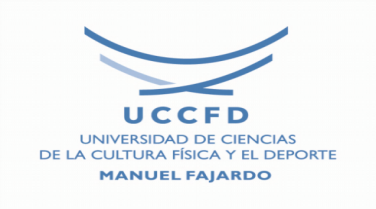 Durante la Lectura
Análisis de los referentes y marcadores textuales que propician la coherencia y cohesión del texto.
Análisis de las estructuras gramaticales en relación con las intenciones del autor.
Hacerse preguntas para comprobar si comprenden lo que están leyendo, de no ser así volver atrás (releer).
Releer las partes que no comprenden o continuar leyendo para tratar de hallar la información esclarecedora más adelante.
Subrayar los aspectos importantes y realizar notas al margen. (siempre que sea posible).
Determinar la idea central, ideas principales, secundarias y accesorias.
Organizar cronológicamente las ideas.
Hacer las rectificaciones necesarias.
Extraer información de fotos, láminas, diagramas, gráficos tablas y otros. 
Analizar las palabras que dificultan la comprensión, palabras clave y extendiéndose a todas las palabras desconocidas.
Inferir el significado de las palabras, frases, oraciones de acuerdo con el contexto.
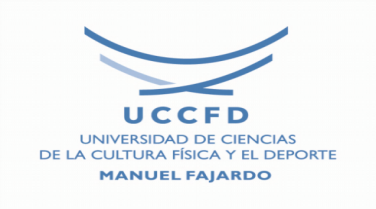 Después de la lectura
Leer superficialmente para localizar  información relevante, útil o necesaria.
Inferir significado y sentido del texto.
Buscar evidencias de que se han formado la idea correcta.
Expresar con sus palabras las ideas principales del texto.
Expresar sus opiniones y compararlas con las de los demás.
Asumir un punto de vista propio que puede diferir del de los demás y del autor del texto.
Resumir el texto en español, seleccionando las ideas fundamentales y desechando las secundarias.
Elaborar esquemas, mapas conceptuales, cuadros comparativos, tablas, gráficos etc.
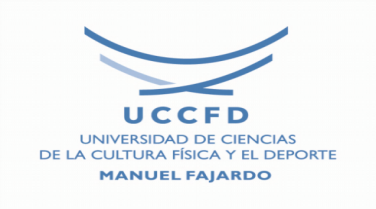 Otras Estrategias
Extraer información esencial.
Determinar las ideas principales.
Determinar  el significado de las palabras por el contexto.
Distinguir entre hechos y opiniones.
Orden cronológico.
Nivel de importancia.
Comparación y contraste.
Causa y efecto.
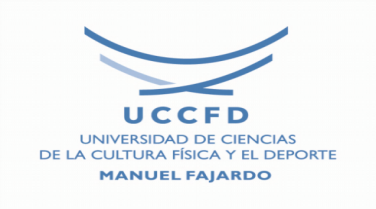 Considerar la palabra como signo lingüístico nos hace referirnos a las dos caras de esta entidad, significante o aspecto fónico y significado o  contenido semántico, concepto.
El signo lingüístico árbol, está constituido  por:
un significante que sería la suma de unos elementos fónicos:
 /á + r + b + o + l / 
 y por
un significado: que sería la idea o concepto que tenemos de un árbol
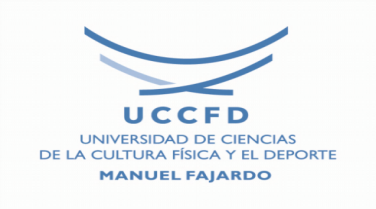 Relaciones que se establecen entre palabras:

Sinonimia
Hiponimia (caso especial de sinonimia)
 Antonimia
Homonimia
Paronimia
Polisemia
La palabra, considerada como signo lingüístico porque tiene significante y significado establece relaciones diversas con otras unidades similares, y de acuerdo con esto se clasifican en:   sinónimas, antónimas, homónimas, parónimas y polisémicas.
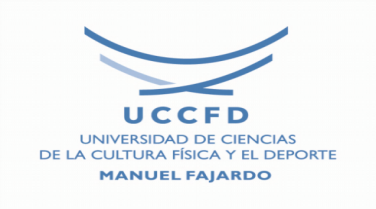 Sinonimia
Relación entre términos con formas fónicas y gráficas diferentes y significados iguales o semejantes, que generalmente pueden agruparse por un tema y pueden intercambiarse en determinados textos sin que se altere su sentido. La sinonimia se puede dar también por grupos de palabras (grupos sinonímicos); se llama “sinonimia contextualizada” cuando de acuerdo con el texto, se prefiere uno de los términos.  
Ejemplo:
  Me gustaría _____________________ este libro mientras desayuno.  
                          omitir, excluir, dejar a un lado
Son sinónimos  poseer – tener- atesorar

Pueden utilizarse indistintamente en la frase:
 Posee  riquezas. (tiene o atesora)   

Sin embargo, si dijéramos: Tiene  veinte años. No sería correcto sustituirlo por posee ni por atesora.  

Son sinónimos  débil y frágil. El vidrio no aguanta mucho peso porque es muy frágil  (no débil). La cuerda no aguanta mucho peso porque es muy débil (no frágil).  
   
Son sinónimos  insípida  y  sosa. Encuentro la comida sosa (no insípida). El agua es insípida (no sosa).
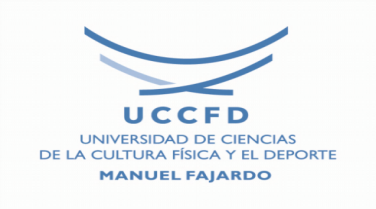 Algunas palabras van acompañadas de ciertas connotaciones penosas, para las que se han creado eufemismos atenuadores, es decir, palabras que neutralizan tales connotaciones.  Se intenta paliar el dolor que sugieren voces como ciego, anormal, inválido; utilizando  invidente, subnormal, discapacitado o minusválido. F. Lázaro (26, 278)  
Veamos otros ejemplos de eufemismos: Los amigos de lo ajeno anduvieron por el recinto de la feria. Unos turistas se bañaron en trajes de Adán y Eva. Nos preocupamos por las personas de la tercera edad. En aquella ocasión, falté a la verdad.
La sinonimia es un recurso estilístico que ofrece la  posibilidad de escoger entre dos o más alternativas. 
Es fundamental para la concepción moderna de “estilo” y proporciona uno de los ejemplos más claros de tal elección. 
Al disponer de más de una palabra para expresar una idea el escritor seleccionará la que más se adecue al texto.
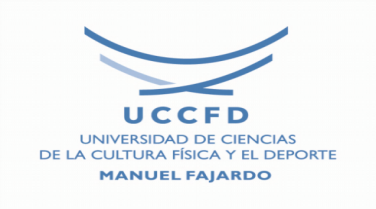 Ejemplos de palabras sinónimas empleadas en frases u oraciones:
Naciones beligerantes  ................................. Contendientes
 Hecho insólito  .............................................. extraordinario 
Periodista incipiente  .................................... principiante 
Difundir una noticia   ..................................... Divulgar
Palabras  falaces  .........................................   engañosas 
Joven célibe  .................................................  Soltero
Pululan  los insectos  .................................... abundan 
Eso es obvio  ........................................................ claro, evidente Expiró el herido  ............................................ Falleció
Cobró el estipendio  ...................................... remuneración, salario Gerente de una sociedad.............................. director 
Resarcir un daño  ......................................... indemnizar, reparar Redimir una deuda  ......................... cancelar, librar
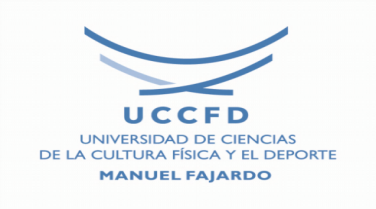 Antonimia
Algunos antónimos se forman al añadir prefijos que introducen la noción de contrariedad.  
Ejemplos:
normal – anormal              hacer  - deshacer 
marino  - submarino           gusto  - disgusto 
lícito      - ilícito                   imperialista - antimperialista              
 hipotenso – hipertenso      útil  - inútil
posible  - imposible         ordinario  - extraordinario
Relación entre términos con formas fónicas y gráficas diferentes que expresan un concepto común, colocado en sus puntos opuestos.  
Ejemplos:  Frío                                           Calor                               
                                Temperatura  

Se evidencia también entre preposiciones y textos.  
Ejemplos: Fui al cine  con  él.  /   Fui al cine  sin   él.    
                  No  fui  al  cine.     /     Fui al cine.
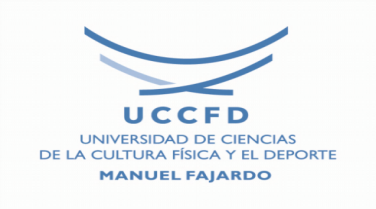 Hay otros que se complementan sin gradación,  se presentan por pares, indican presuposición.  
Ejemplos: 
soltero / casado        vivo / muerto      Masculino / femenino                  comprar / vender      Preguntar / responder          norte  /  sur  
La antonimia al igual que la sinonimia,  es fundamental para lograr una correcta redacción, capaz de reproducir, al detalle, lo que deseamos comunicar.
En otros antónimos hay gradación de significados, decimos que son graduales.  Ejemplos: 
nacer   vivir   morir              
 pasado  presente  futuro  
 todo   parte   nada  
 valle   llanura  montaña  
 veloz   moderado  lento  
 escéptico  creyente  fanático                   
 joven   medio tiempo viejo
Observen que las palabras de los extremos son antónimas o contrarias, mientras que las que aparecen en la columna del centro expresan un matiz intermedio de los significados.
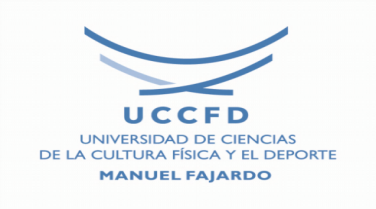 Homonimia
Los signos,  como ya  hemos dicho, aúnan una forma fónica   y un significado, pero es bien posible encontrar asociados a formas fónicas idénticas,   significantes  independientes con  más de un significado.  
Veamos algunos ejemplos:
 Ella no sabe nada.  
María  nada  muy bien.  
 Trajo el sobre con sus documentos. 
Colocó el libro sobre la mesa.  
Las palabras destacadas se escriben exactamente igual, sin embargo, tienen distinto significado. Cuando  a significantes  iguales corresponden  significados  diferentes, (sin relación entre ellos) decimos que las palabras son homónimas (homo – igual  y ónimo – nombre. 
 En estos ejemplos, la escritura es idéntica (nada-nada), (sobre-sobre) por tanto son homógrafos por tener idéntica grafía.
Palabras homófonas
Palabras homógrafas
La piscina está muy honda. 
( profunda) 
Mi honda es la de David. (instrumento que sirve para arrojar piedras) 
La onda sonora se propagó. (vibración) 
Observen ahora que las palabras destacadas, se pronuncian igual, pero se diferencian en su escritura.  
Cuando los  homónimos tienen una misma forma fónica, pero se escriben de manera diferente, se denominan homófonos,   de homo – igual  y  fono - sonido
para - del verbo parar        
para - preposición   
          
 recibo - documento 
recibo - del verbo recibir
sí – afirmación

 si - nota musical 
si - condicional
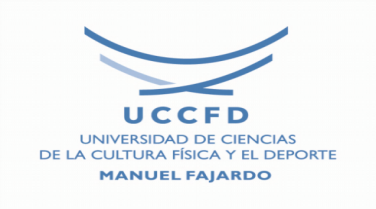 Muchos son los casos de errores que se cometen al utilizar los homófonos en la redacción, un ejemplo lo tenemos con las formas  haber / a ver,  al igual que en  hacer / a ser.   Ejemplos:   
Pedro debe haber llegado muy temprano.
 Debemos pasar a ver a Pedro.  
El profesor debe haber comenzado la clase. 
Vamos a ver si comenzó la clase. 
Juan va a hacer los ejercicios.
 Juan va a ser un buen profesor de Educación Física. 
El debe hacer su trabajo independiente.
Homófonos
tuvo-tubo      
sita-cita    
zumo-sumo
sede-cede
izo-hizo
vaso-baso-bazo 
as-has-haz       
hasta-asta
casa-caza
ha- a - ¡ah!
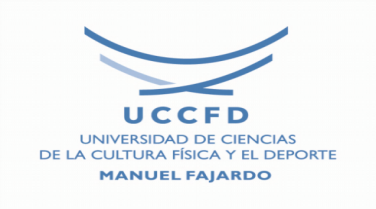 Paronimia
Los parónimos son palabras de significantes parecidos, pero de diferente escritura y significado. Debes ser cuidadoso para evitar que con la confusión se origine un cambio en el significado de lo que quieres expresar.   
Si tienes dudas, consulta el diccionario para que encuentres los significados. Piensa en otros ejemplos que formen parte del vocabulario de las diferentes asignaturas que recibes en el Plan de Estudios. Utilízalos en ejercicios de expresión escrita.
Son palabras que no guardan relación por sus  significados,  pero que por el parecido de sus significantes se acercan en la pronunciación, sobre todo si esta es descuidada. Así, por una incorrecta dicción, se pueden confundir en la expresión:   
absolver – absorber        ventrílocuo - ventrículo     eminente - inminente aptitud - actitud                cerebro - celebro               abril - abrir  contesto - contexto           estirpe - extirpe               terminar - terminal firmar - filmar                 
Estas palabras de formas parecidas y significados diferentes, se denominan parónimas.
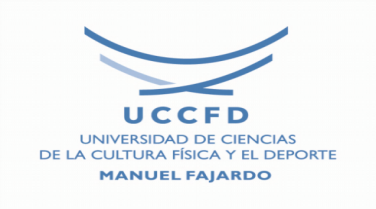 APRENDE   ALGUNOS PARÓNIMOS Y EVITA LA CONFUSIÓN
estío - hastío 
estirpe - extirpe 
celebro - cerebro                                                                       
arma – alma 
cardo – caldo 
farsa – falsa 
firmar – filmar 
franco – flanco                                    
harto – alto 
parco – palco
Abril – abrir
Actual - actuar 
animal – animar
causal – causar
cabal - cavar 
espiral - espirar 
formal – formar
informal - informar 
mal - mar 
oriental - orientar
terminal - terminar                          
aducción – abducción
absolver - absorber 
alto - acto - apto 
azar - azahar 
calavera – carabela
coetáneo - coterráneo 
desbastar - devastar 
dirigente - diligente 
espirar - expirar
purga – pulga
marta - malta 
ventrílocuo-ventrículo
lesión- lección 
revelar – relevar
Polisemia
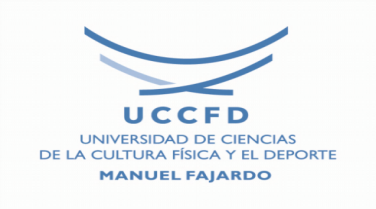 Es uno de los fenómenos más comunes de la lengua. Se refiere al  significado múltiple, una palabra tiene la capacidad de ser portadora de varias  significaciones (poli=muchos / sema=significados). Se denominan palabras polisémicas. 
Ejemplos:  
Realizaron una importante operación militar.
Después de aquella operación quirúrgica, se restableció completamente. 
Debes rectificar la operación matemática que realizaste.
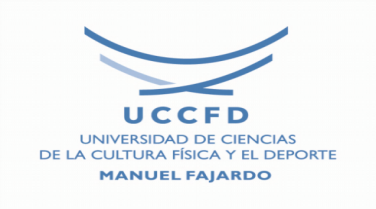 En ocasiones este fenómeno se asocia a varios significados que se relacionan. Así, por un sentido metafórico de la palabra, nos referimos a:                                                          Boca                         del cañón, de la botella, de la bahía 
   Ala                             del ave, del edificio, del avión 
  Corona                          del rey,  del árbol, del diente
  Hoja                        del árbol, de la ventana, de papel
Insistimos en que es importante tener en cuenta que las palabras no aparecen aisladas, se agrupan formando unidades mayores como  el sintagma, la oración, el párrafo y   el texto, donde adquieren su verdadero sentido.
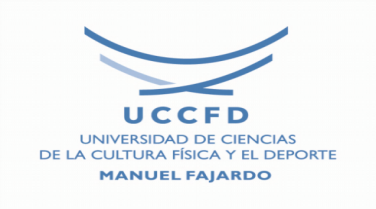 Elementos que marcan el discurso:recursos unificadores y marcadores discursivos
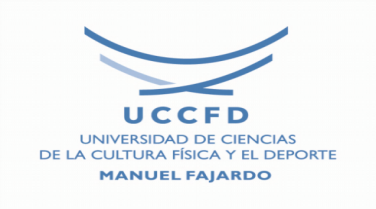 Recursos unificadores
Todo pronombre que tenga su antecedente en un enunciado anterior. Por ejemplo: El fútbol es un juego colectivo que consiste en el enfrentamiento entre dos equipos los cuales persiguen la victoria mediante la mayor anotación en la portería. Obsérvese que el pronombre relativo (que) tiene su antecedente en el sustantivo juego, lo que hace volver la vista atrás en busca de la significación.
Las conjunciones que enlazan palabras u oraciones. Por ejemplo: Para competir internacionalmente en Judo no se exige ninguna cinta ni grado, sino solamente hacer el peso establecido.
a). Los elementos retrospectivos o anafóricos: Están constituidos por toda palabra o enunciado que necesite el contexto de uno anterior para adquirir su significado completo. Ellos unen dos o más enunciados y pueden ser de diferentes formas y categorías gramaticales. Siempre deben expresar relaciones verdaderas y lógicas entre las ideas. Entre algunas de sus formas se encuentran:  
 El sujeto común a dos o más oraciones que solo aparece expreso en la primera. Por ejemplo: Las competencias de atletismo se desarrollan en dos grandes áreas: los eventos de pista y los de campo. Incluyen varios deportes de tiempos y marcas.
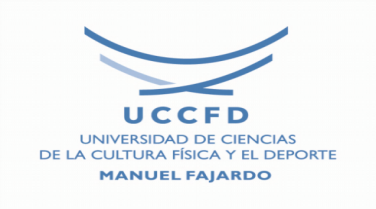 b). Los elementos prospectivos o catafóricos:  
Expresión que anuncia o inicia un enunciado significativo que tiene su completo desarrollo posteriormente. Son los indicadores que nos permiten la anticipación, el descubrimiento de las claves del texto basándonos en nuestra capacidad de pronosticar o predecir el contenido de una información a partir de otra; nos acercan lo más posible a la realidad de la información en la medida en que nuestra inteligencia y nuestros conocimientos interactúan con los contenidos del texto. Entre algunas de sus formas se encuentran:
La pregunta retórica: pregunta que se responde en el mismo texto y que llama la atención del lector sobre un aspecto clave para la comprensión. Por ejemplo: ¿Sabías que Carlos Manuel de Céspedes fue un gran ajedrecista? Al “Padre de la Patria” también se le conoció como “El padre del ajedrez” y fue el primero en publicar las leyes del ajedrez en el periódico El Redactor, de Santiago de Cuba.
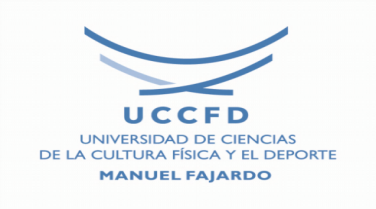 El empleo de los dos puntos antecediendo a una enumeración, a una conclusión, a un juicio contradictorio o a una cita textual.
 Por ejemplo: En el Tenis de Campo se puede competir en los siguientes eventos: sencillos femenino y masculino; dobles femenino, masculino y mixtos y por equipos.
La negación que se complementa con una afirmación. esta se emplea generalmente en definiciones para hacer más atractivo el texto acerca de conceptos o ideas que el emisor pretende focalizar en su afán ostensivo. Por ejemplo: No es el ciclismo un deporte de los más jóvenes; su origen data de hace varios siglos, pero surge como una disciplina competitiva en la carrera de París – Roven en 1869.
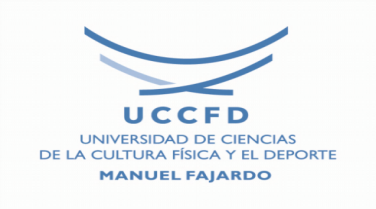 d). El ordenamiento descendente o suspensión:   
Es un recurso empleado por el emisor para atrapar la atención del lector y “llevarlo de la mano” por todas las huellas que va dejando en el texto, haciéndolo inferir a cada paso hasta llegar a la idea central.  
- Por ejemplo: En la actualidad solo se practica por el sexo masculino; se disputa entre dos equipos, cada uno de ellos cuenta con: cinco jugadores , cinco suplentes y un portero, dos defensas y dos delanteros. Se trata del hockey sobre patines.
c). El Eco. Puede manifestarse de dos formas:  
Repetición de una palabra clave, ya sea por la palabra misma o por un derivado, un sinónimo y hasta un antónimo. A este lo llamamos Eco léxico. Por ejemplo: Cada programa de Patinaje Artístico consta de tres jueces efectivos y un juez árbitro, encargados de evaluar la coreografía, la altura y velocidad de saltos y giros, la seguridad en los aterrizajes y la belleza de la ejecución.
Repetición de una misma estructura a lo que llamamos Eco sintáctico. Véase en el ejemplo anterior las dos ultimas.
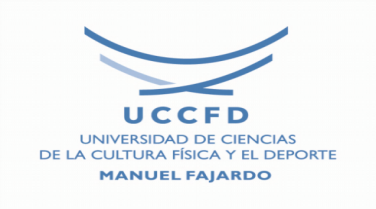 Marcadores discursivos
a. Causa-efecto o razón-consecuencia (porque, ya que, etc.)
 b. Finalidad (para, con el propósito de )
 c. Ampliación (es decir, de la misma manera, paralelamente)
 d. Tiempo (antes, días atrás, etc)
 e. Espacio (aquí, allá, etc)
 f. Condición (si, siempre que, etc)
 g. Modo (así, de esta manera, etc) 
h. Contraste (a diferencia de, en oposición a, etc)
 i. Orden (en primer lugar, después, etc)
 j. Conclusión (finalmente, en fin, para, etc)
Son piezas lingüísticas que tienen como función marcar relaciones que exceden los límites de la sintaxis oracional y que, además, constituyen un conjunto bastante heterogéneo de elementos. También se les clasifica como: ordenadores del discurso, operadores pragmáticos, enlaces extraoracionales, conectores,  etc.  
Ellos expresan relaciones de significado entre las oraciones que nos permiten anticipar la información o dejar nuestras marcas ostensivas. 
Entre estas relaciones pueden hallarse las siguientes: